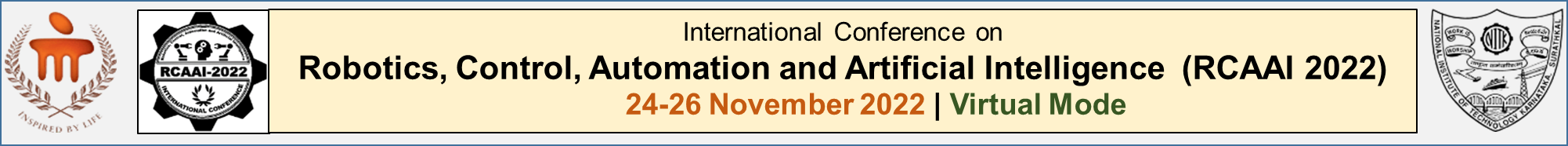 (Paper ID-298)
Image-Based Visual Servoing of 2-DOF Serial Flexible Link
Manipulator Using Image Moment
Author(s)
Ankur Jaiswal, Arun Kumar Shettigar, K Abhimanyu K Patro, and Umesh Kumar Sahu


Presented By
Umesh Kumar Sahu
Name of Department 
Name of Affiliation